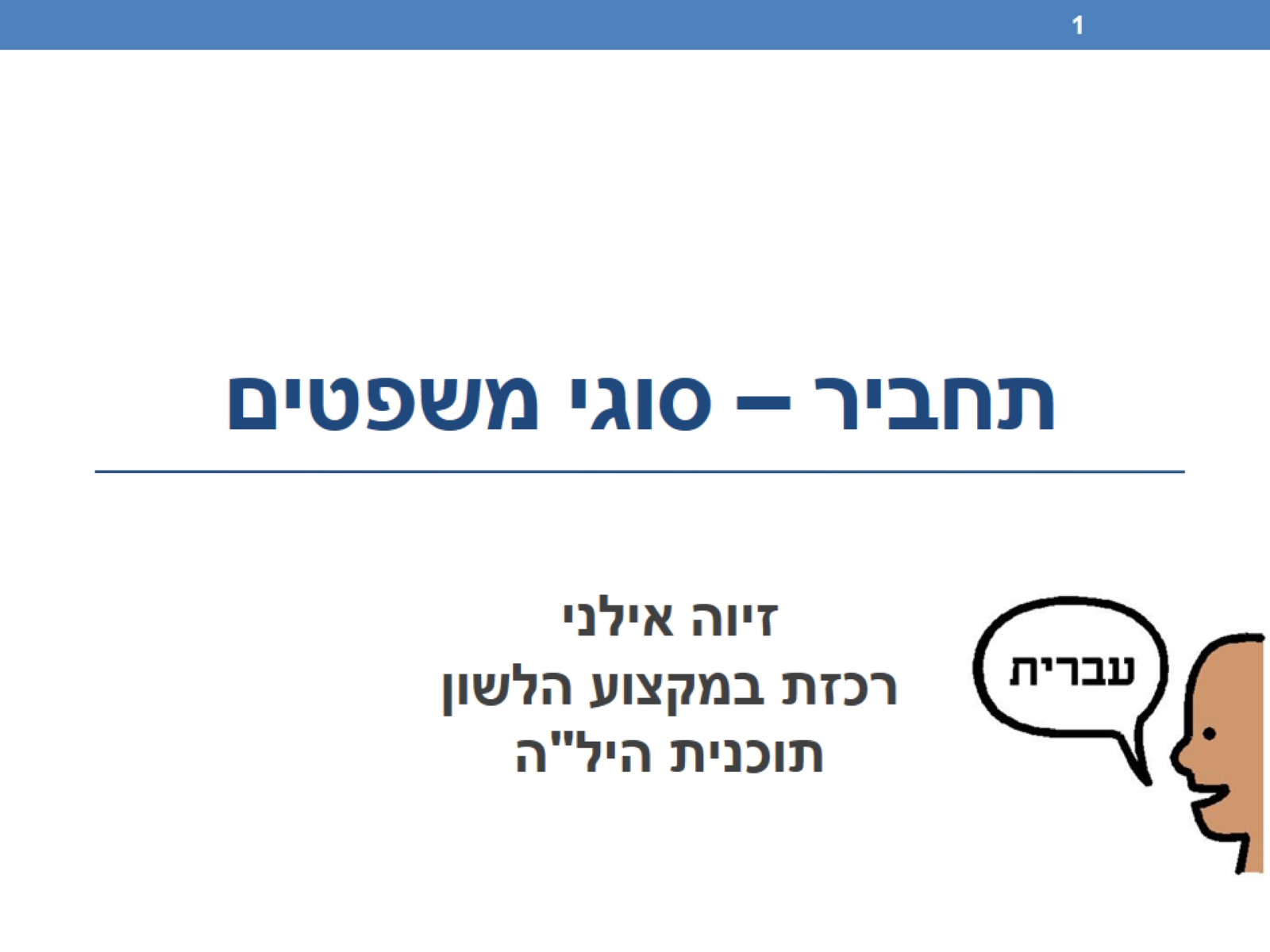 תחביר – סוגי משפטים
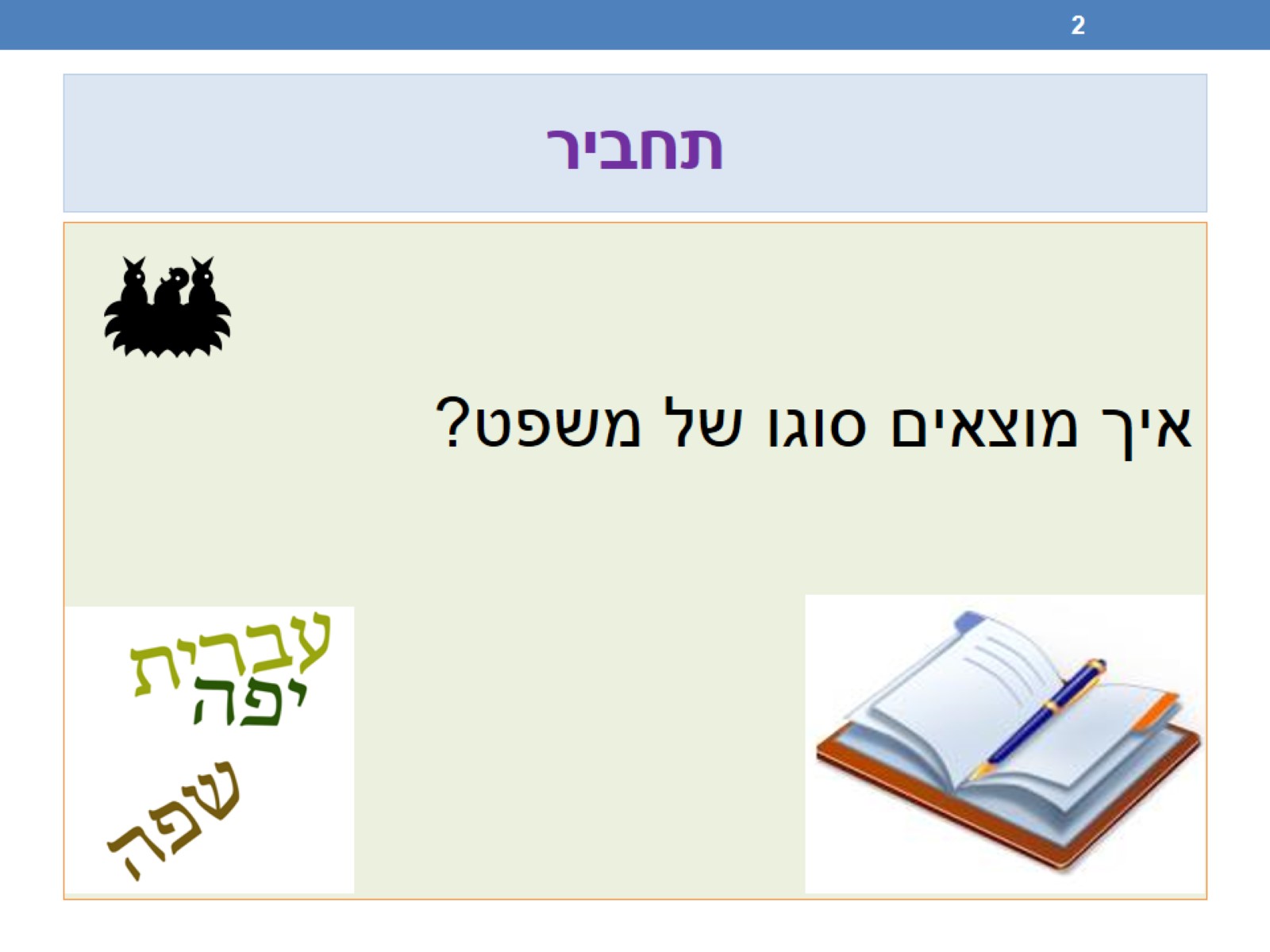 תחביר
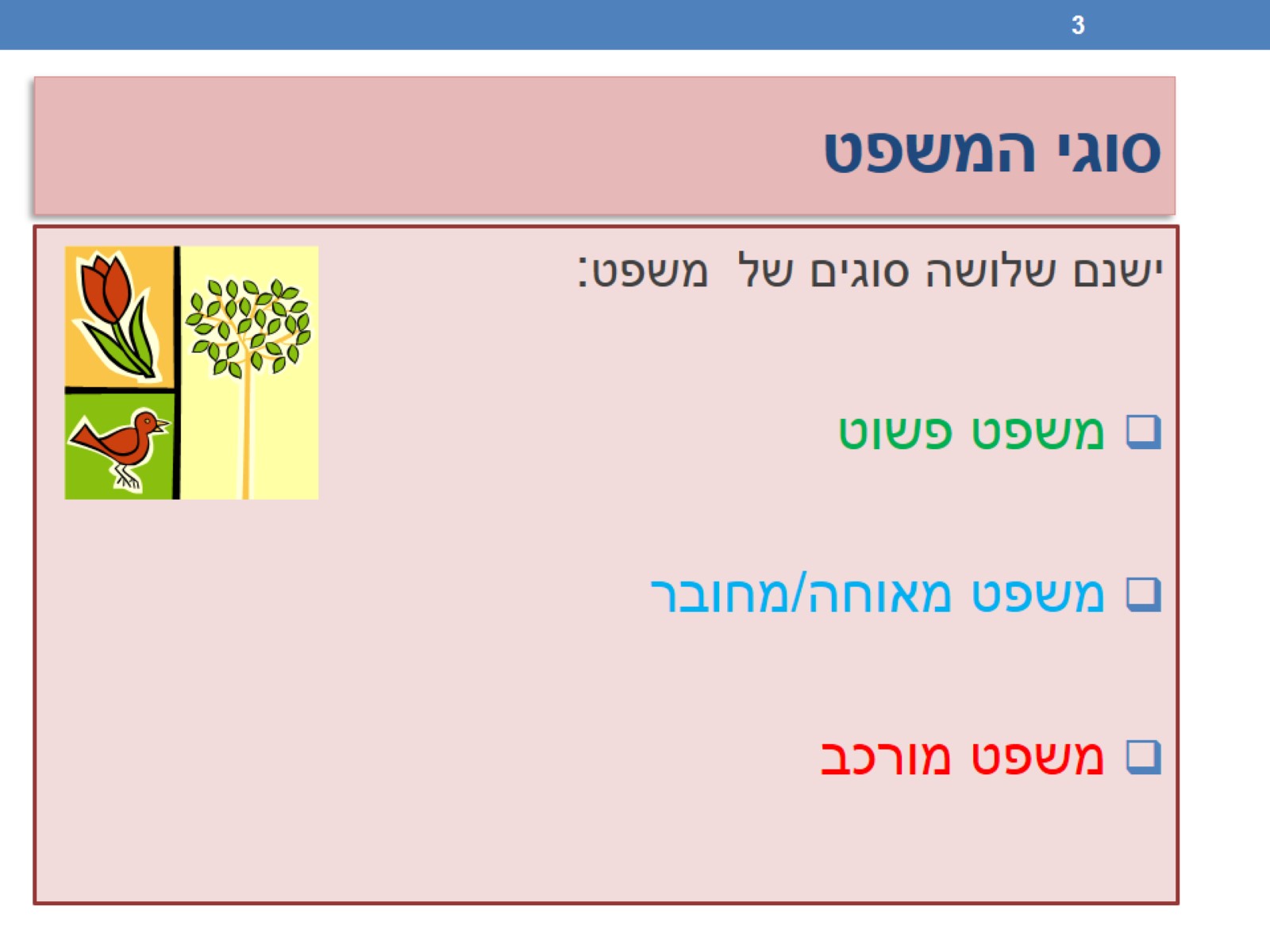 סוגי המשפט
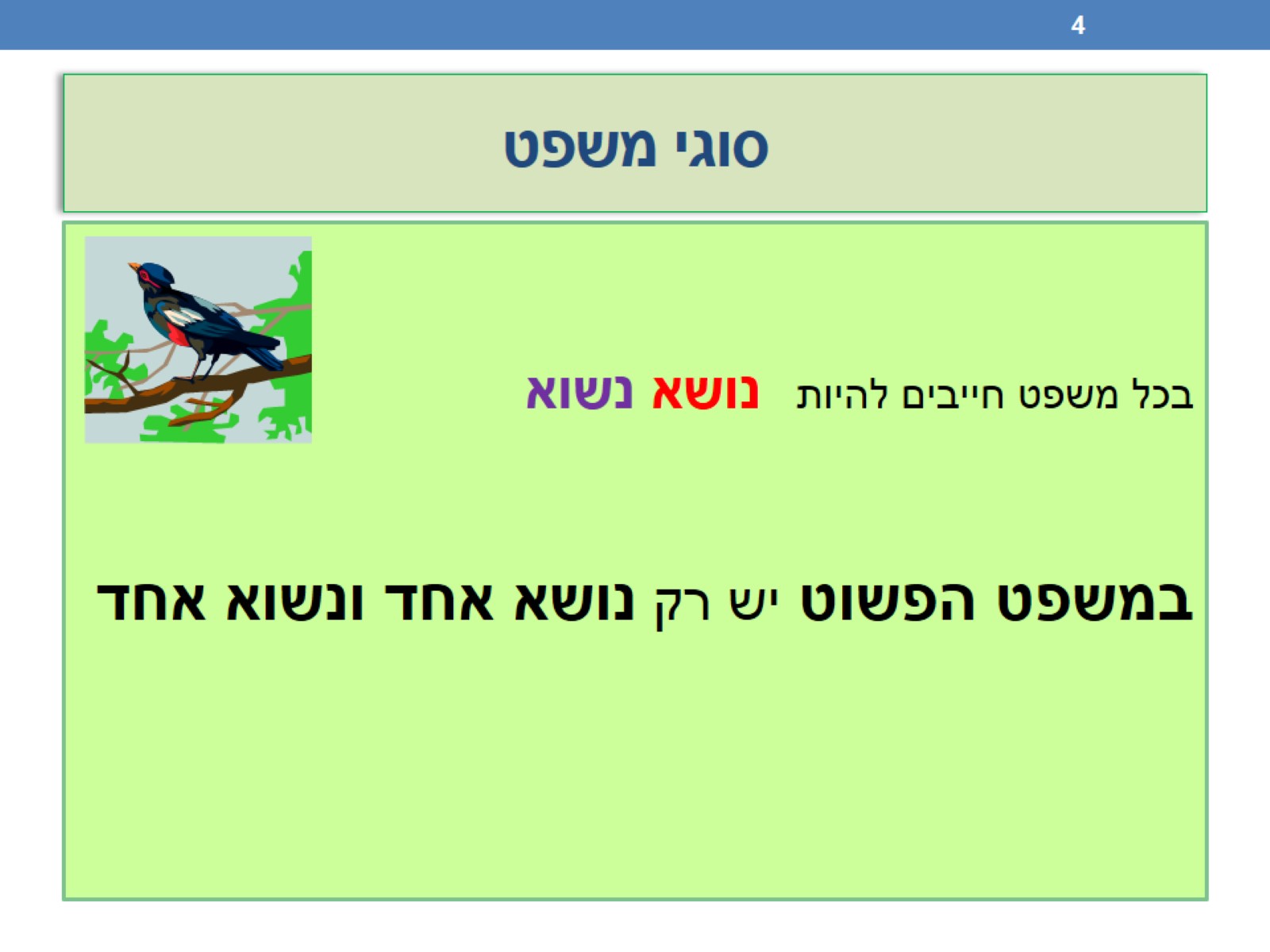 סוגי משפט
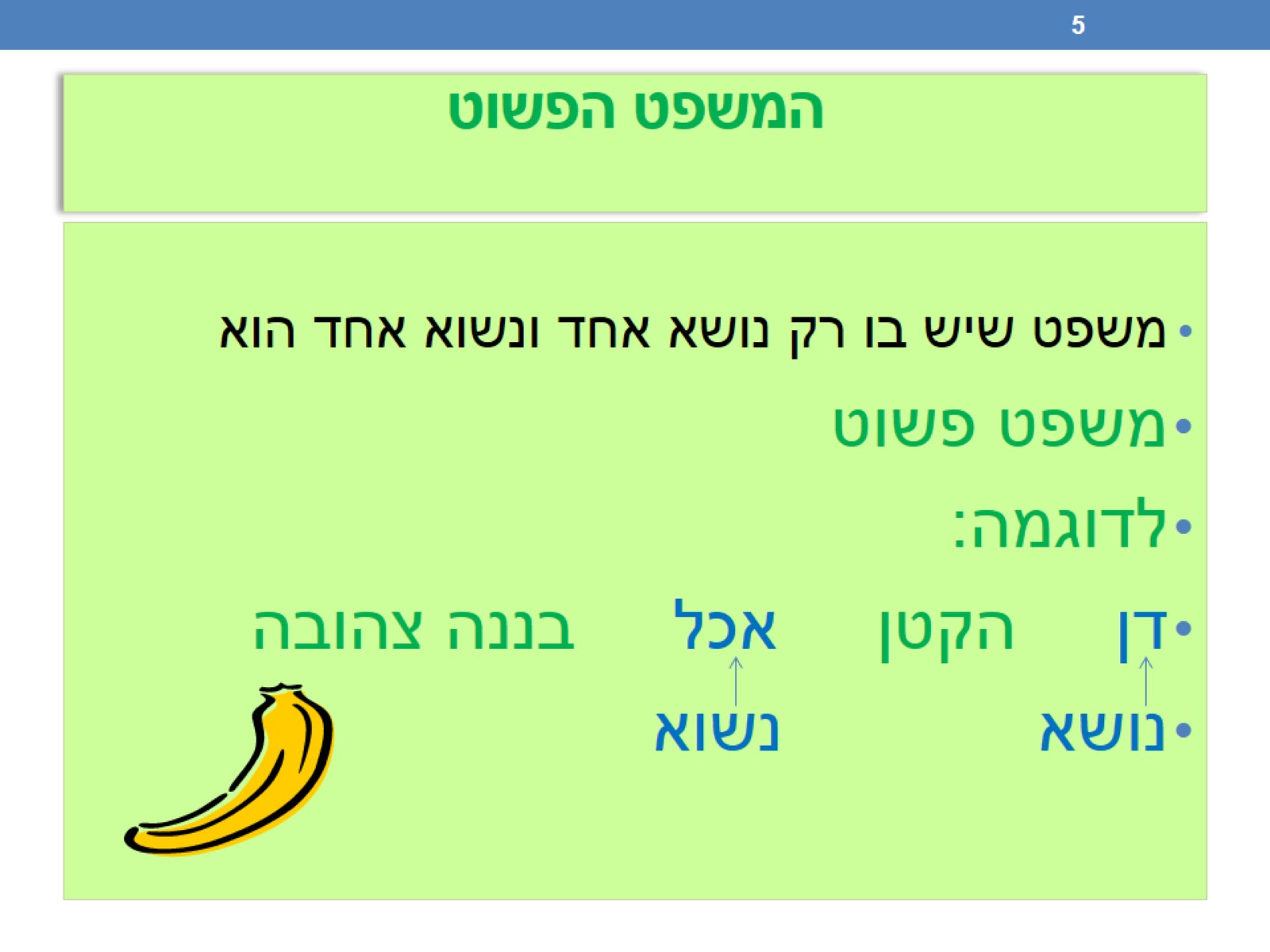 המשפט הפשוט
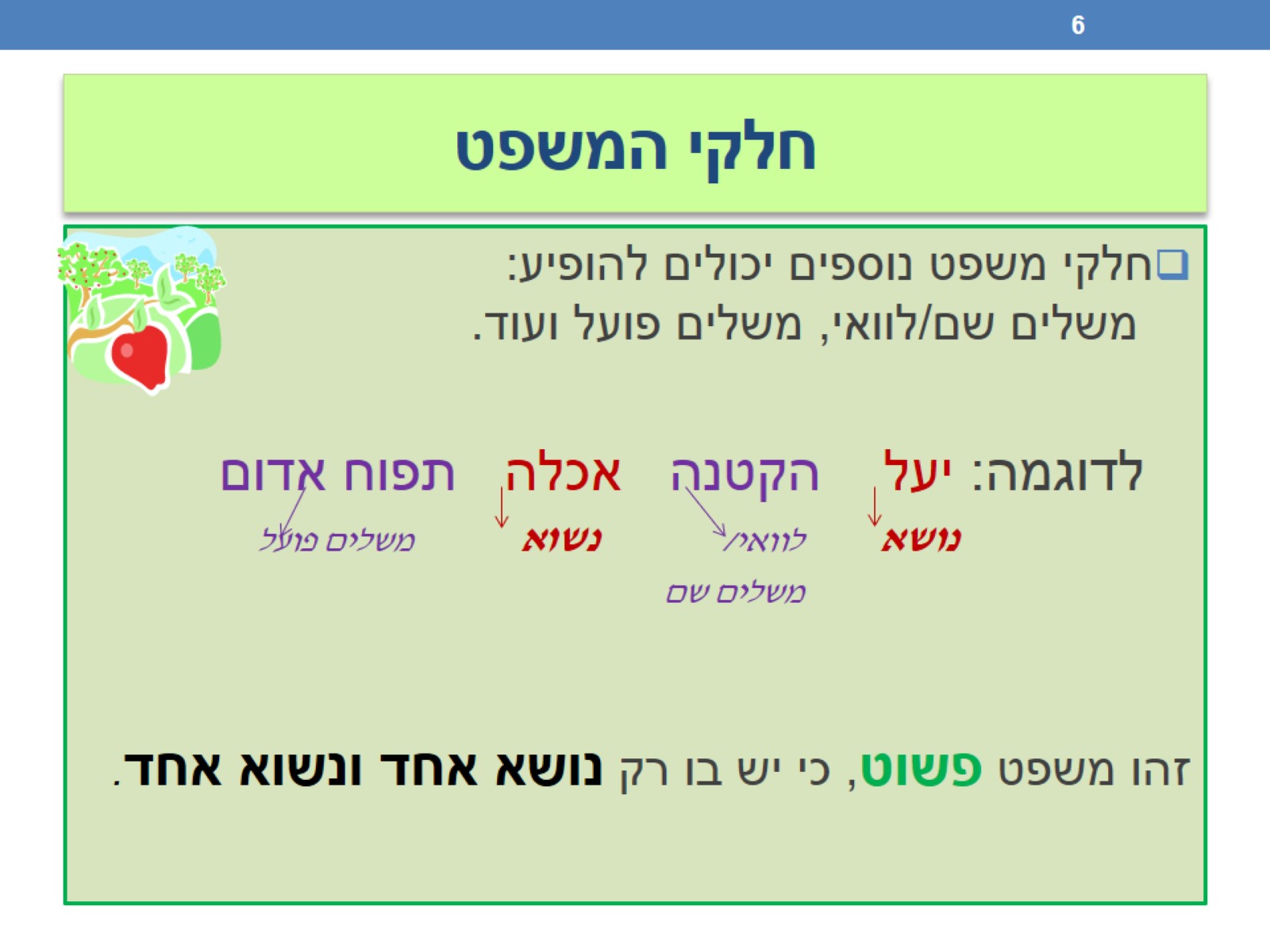 חלקי המשפט
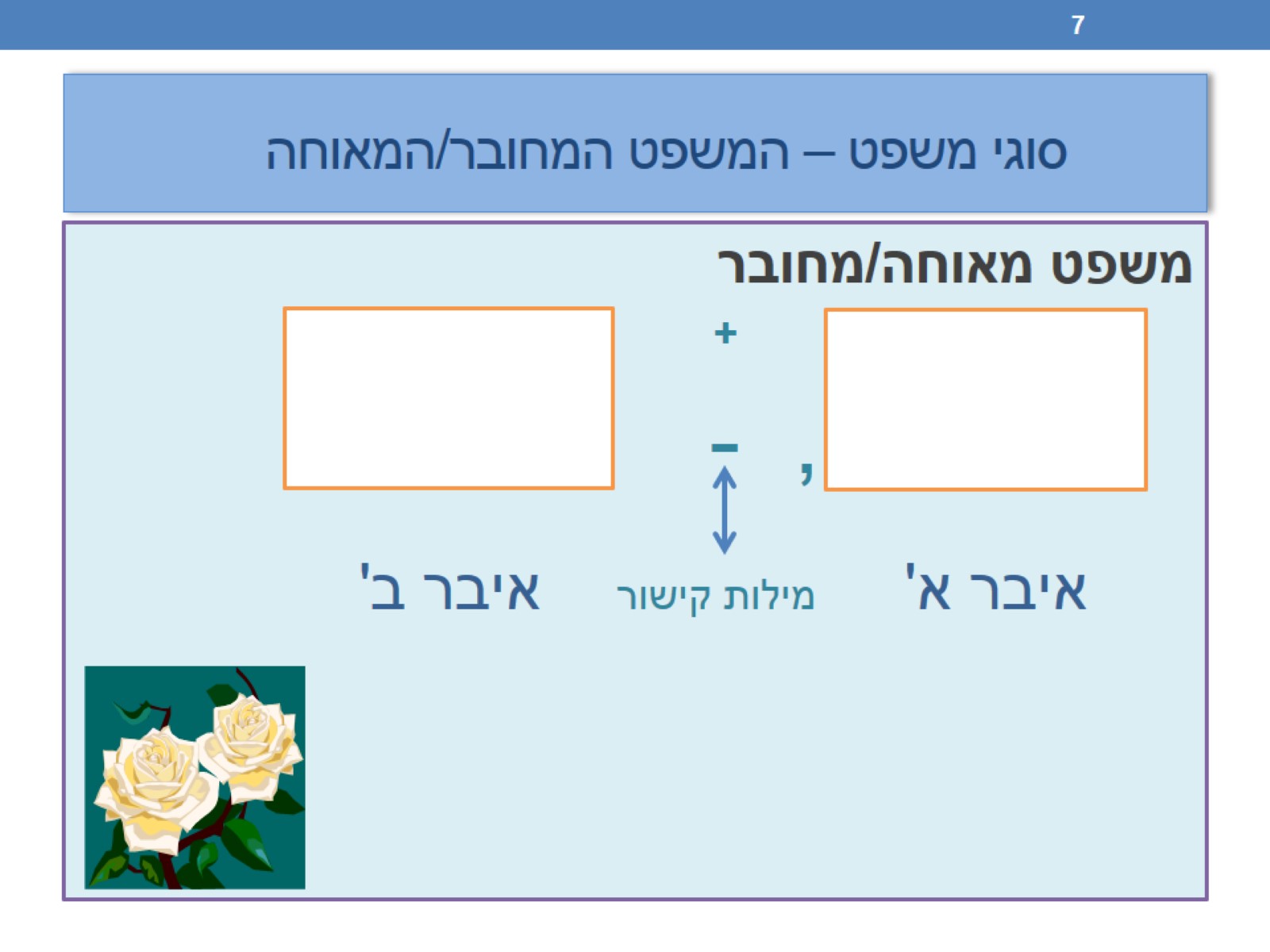 סוגי משפט – המשפט המחובר/המאוחה
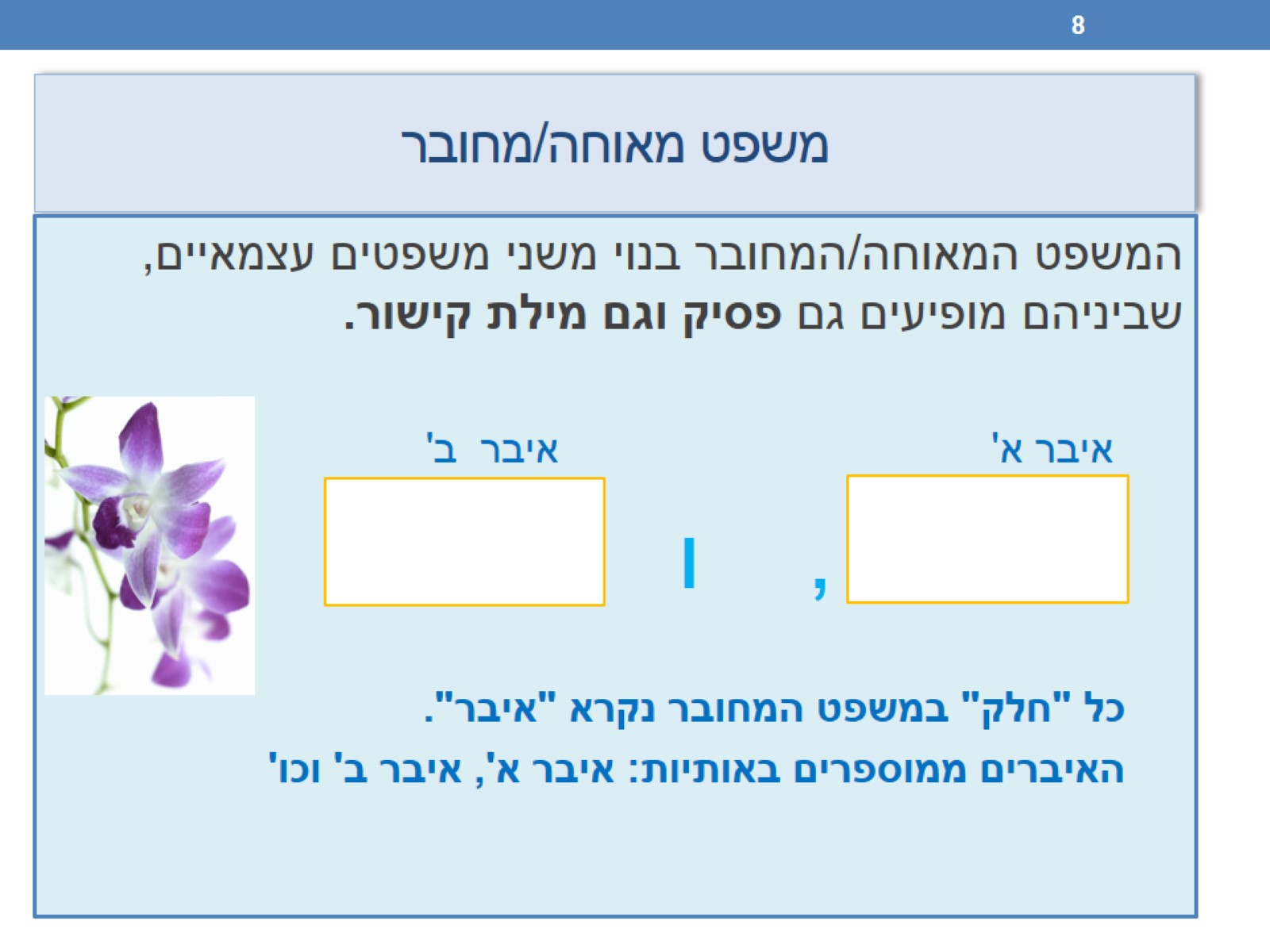 משפט מאוחה/מחובר
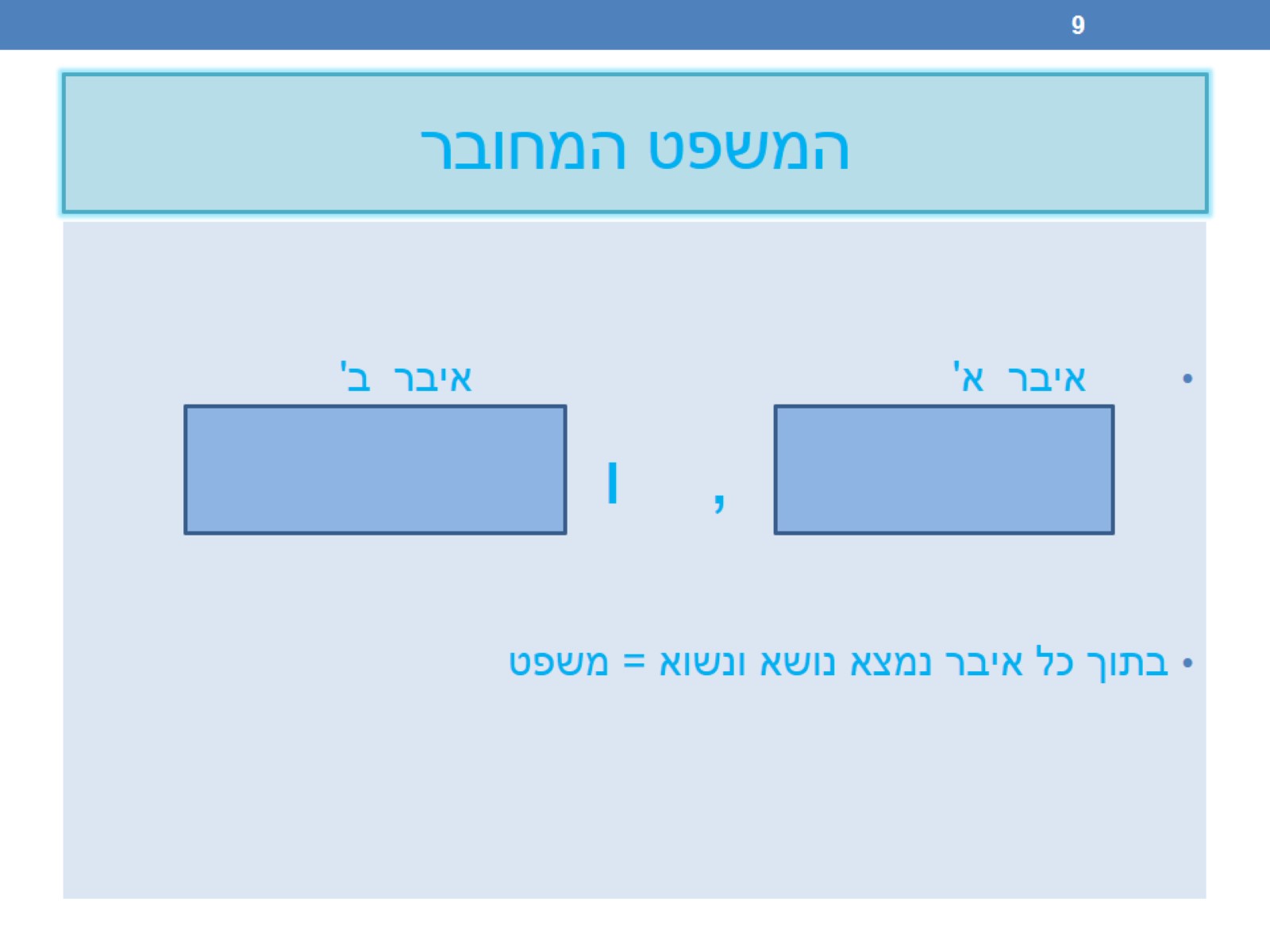 המשפט המחובר
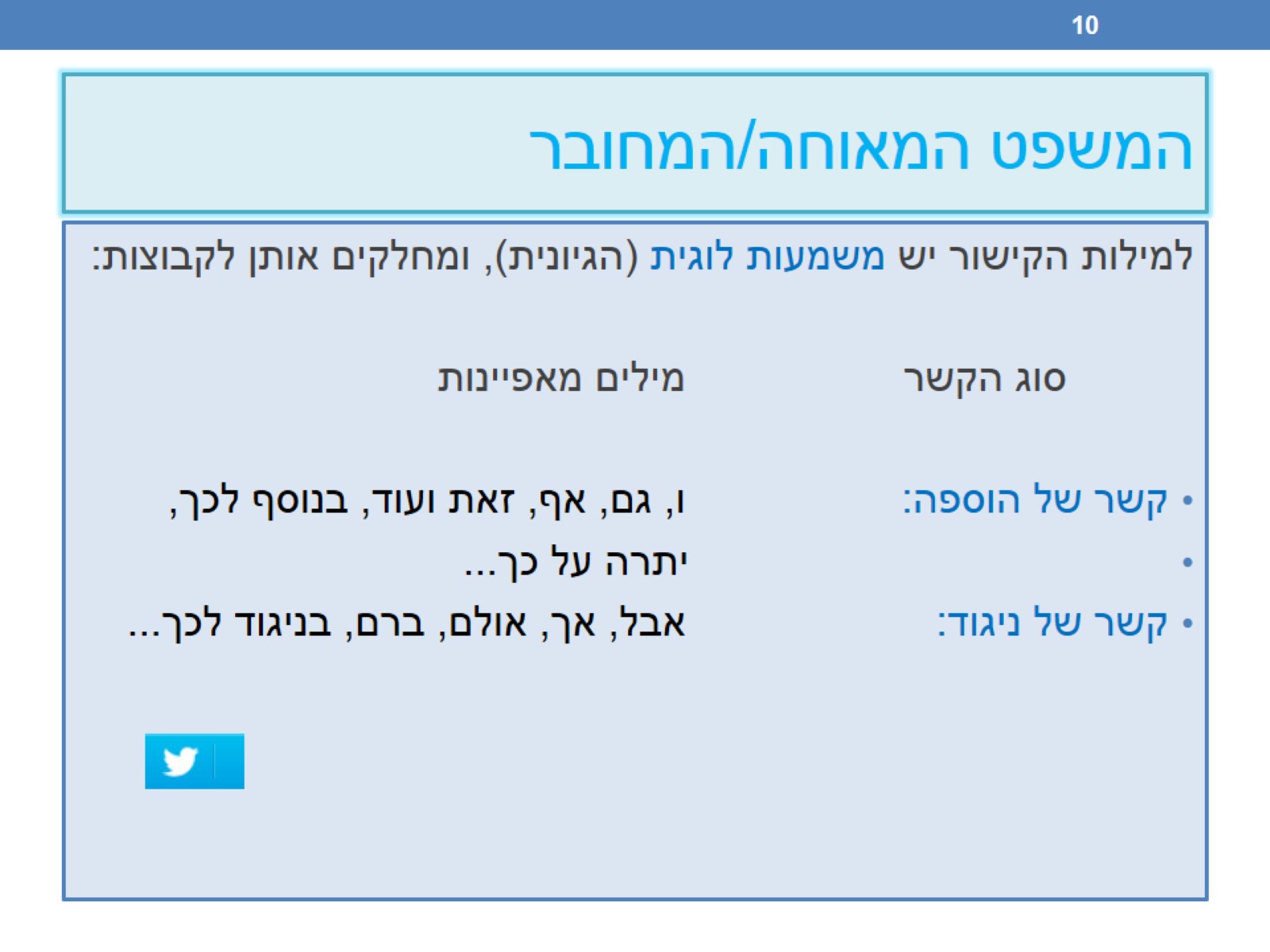 המשפט המאוחה/המחובר
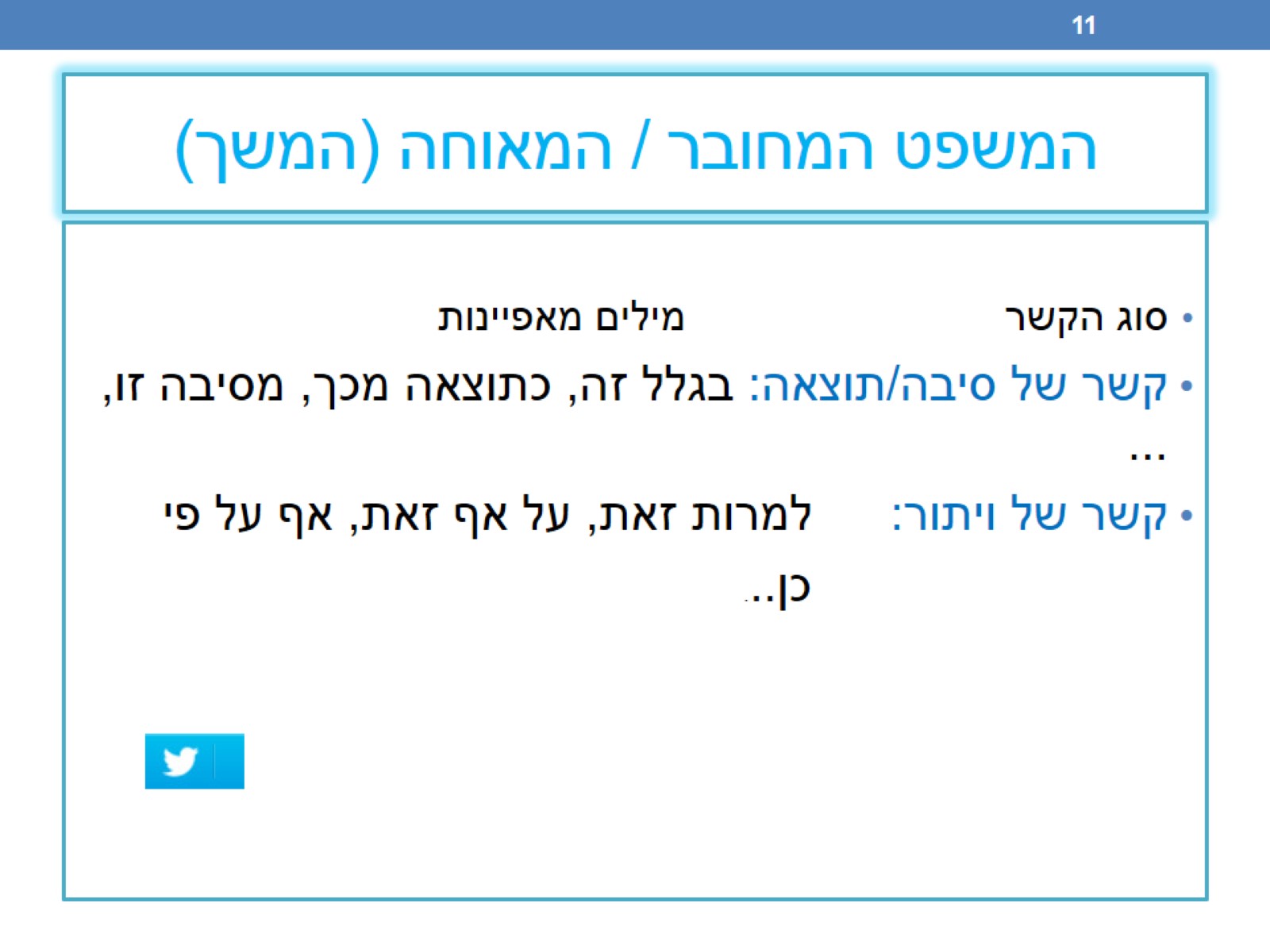 המשפט המחובר / המאוחה (המשך)
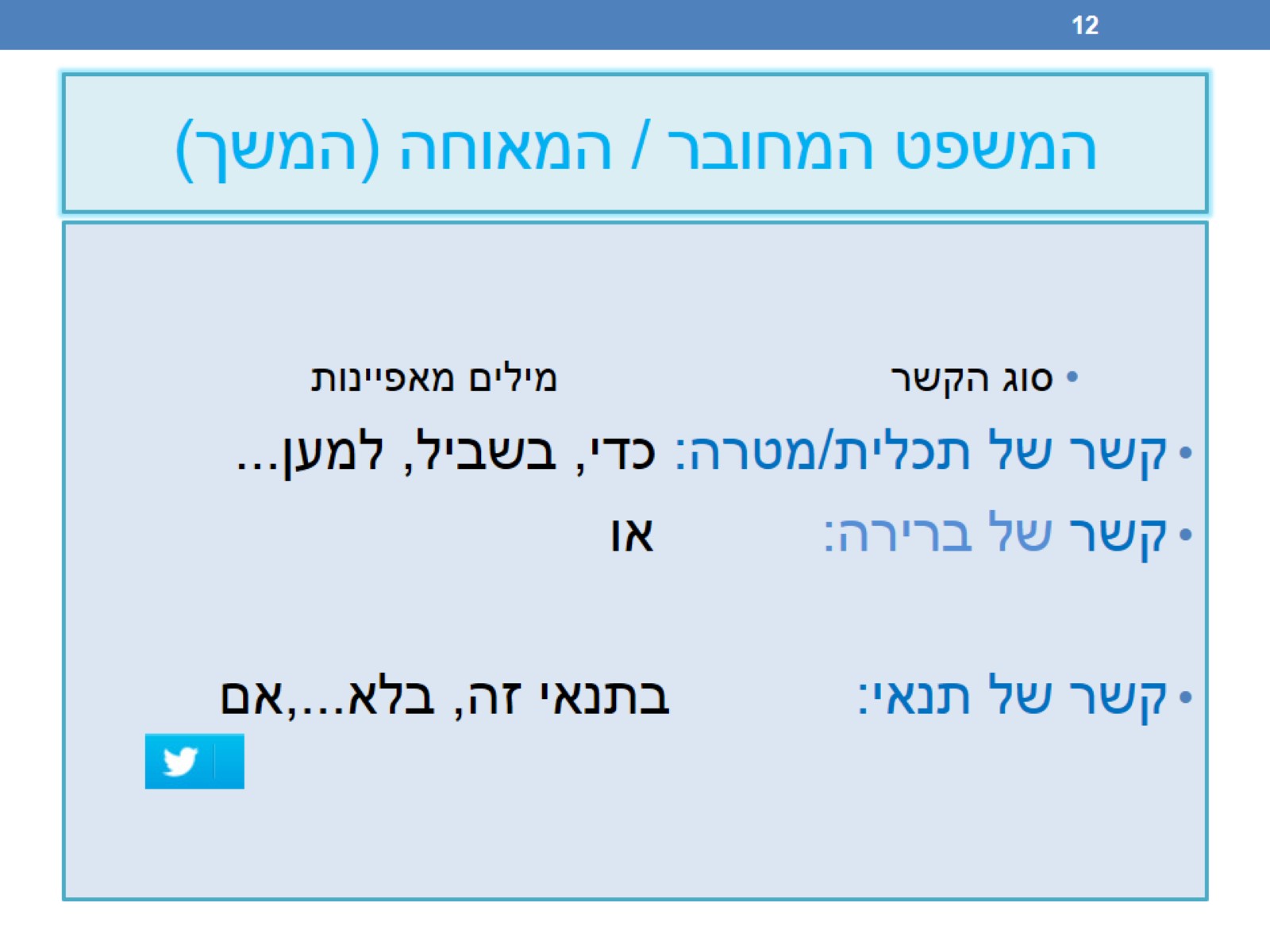 המשפט המחובר / המאוחה (המשך)
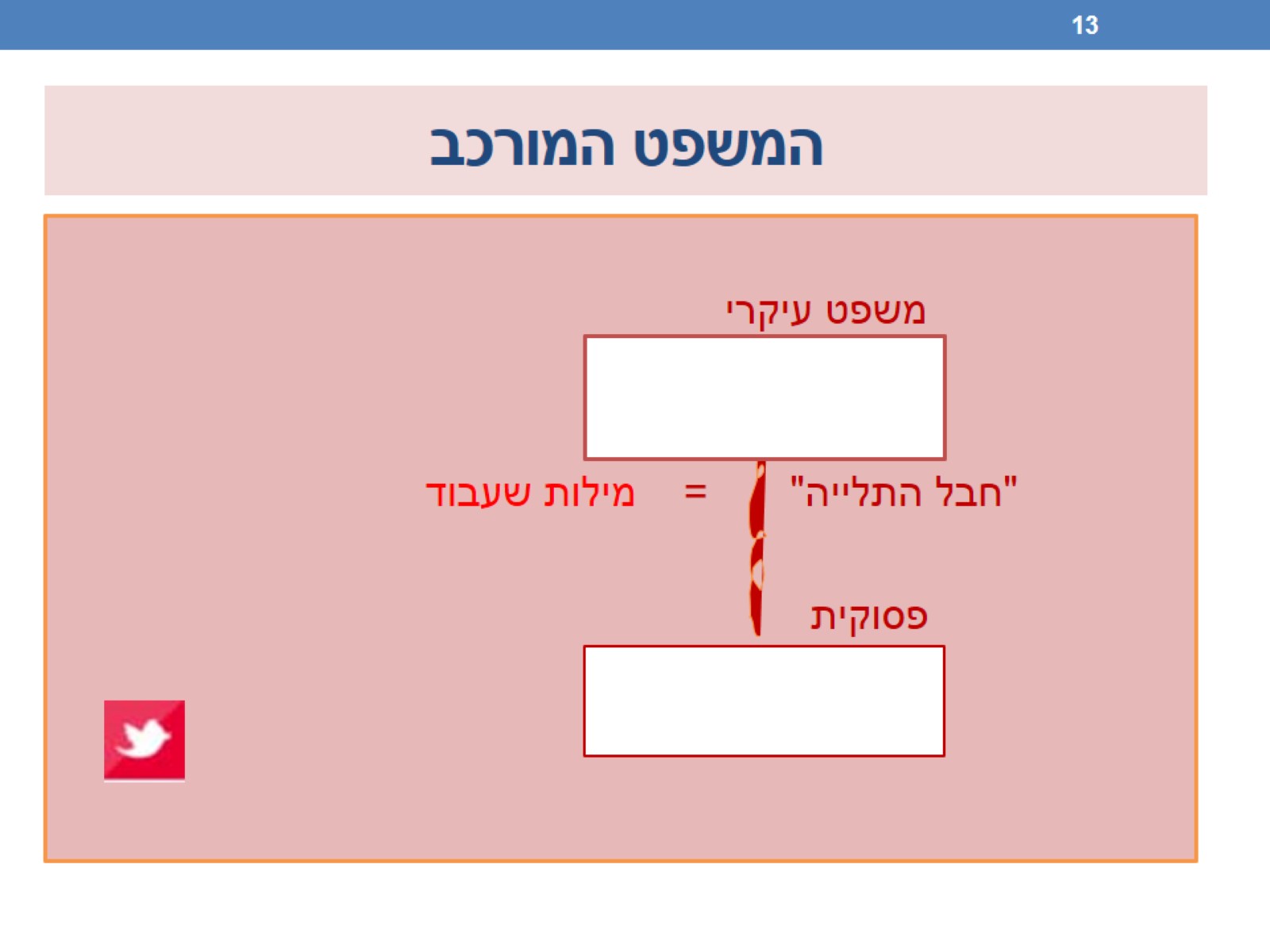 המשפט המורכב
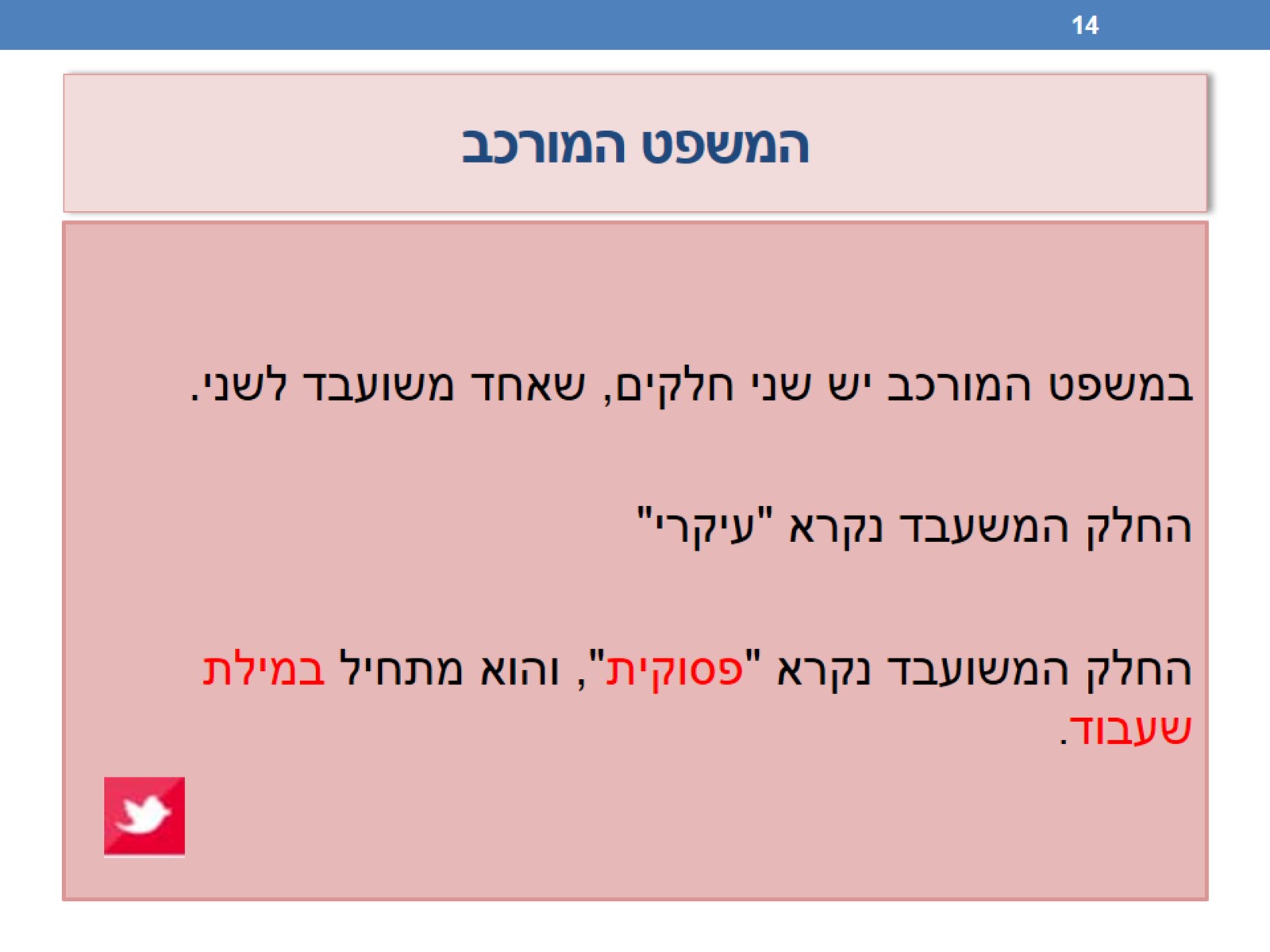 המשפט המורכב
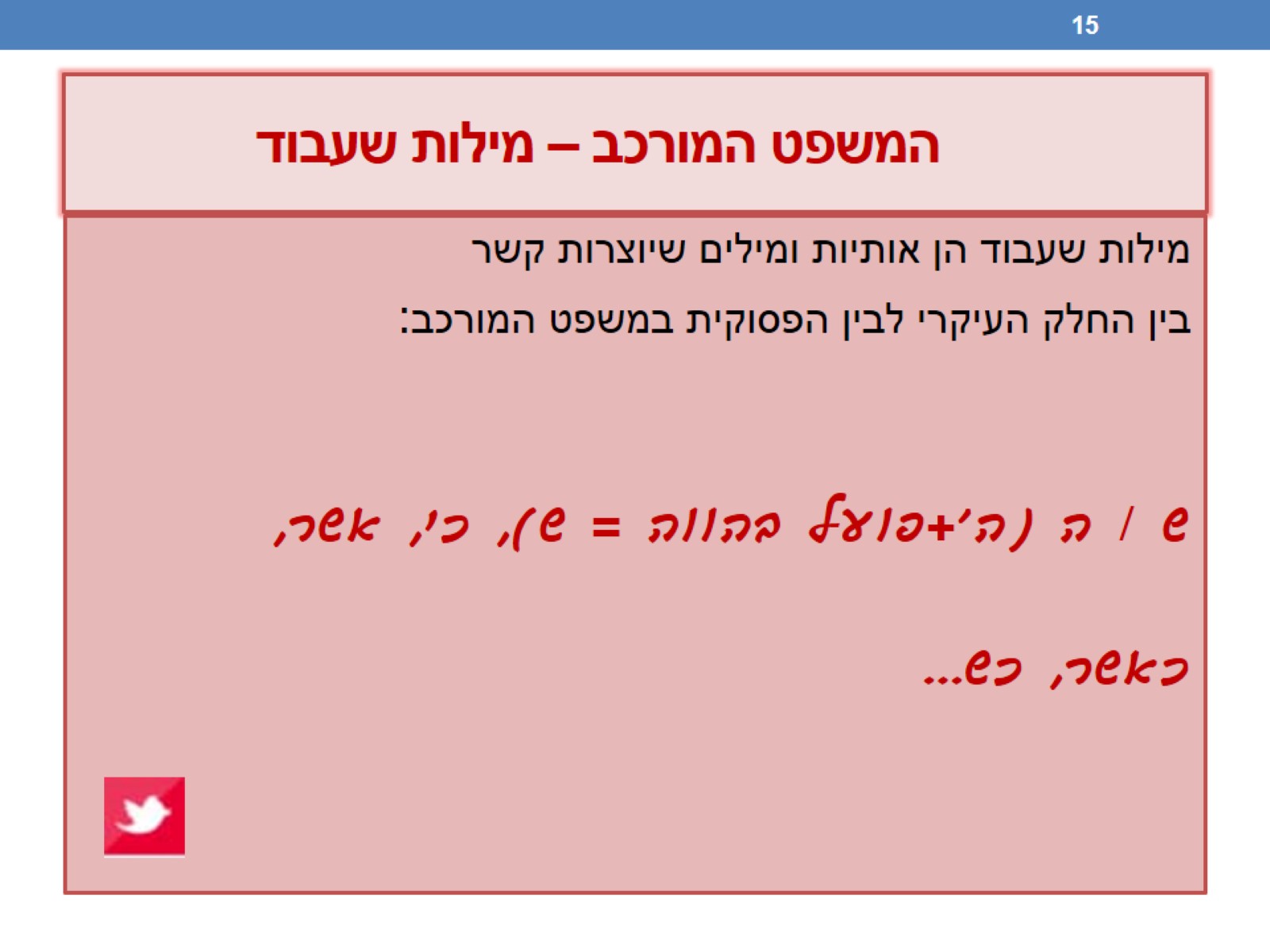 המשפט המורכב – מילות שעבוד
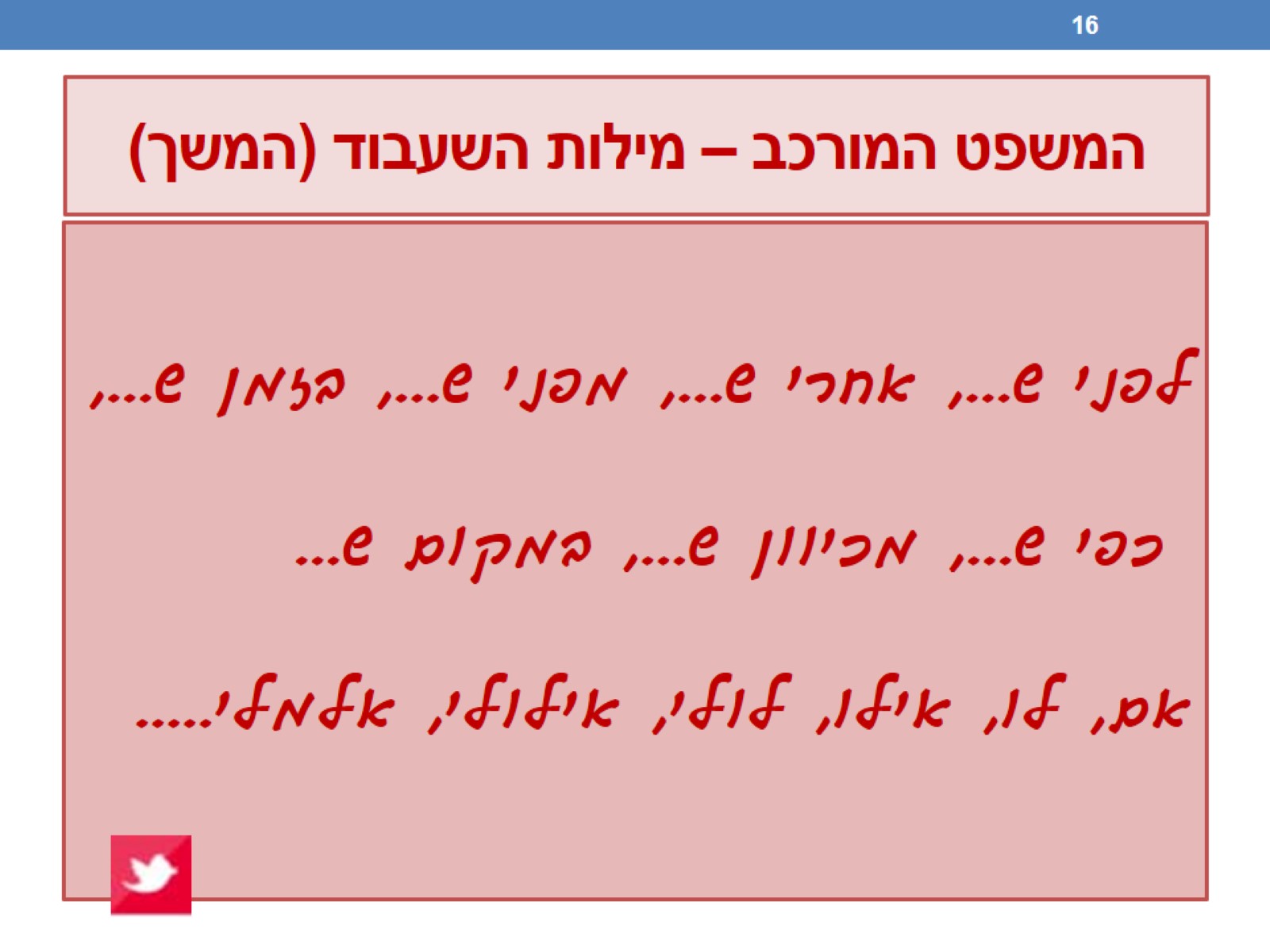 המשפט המורכב – מילות השעבוד (המשך)
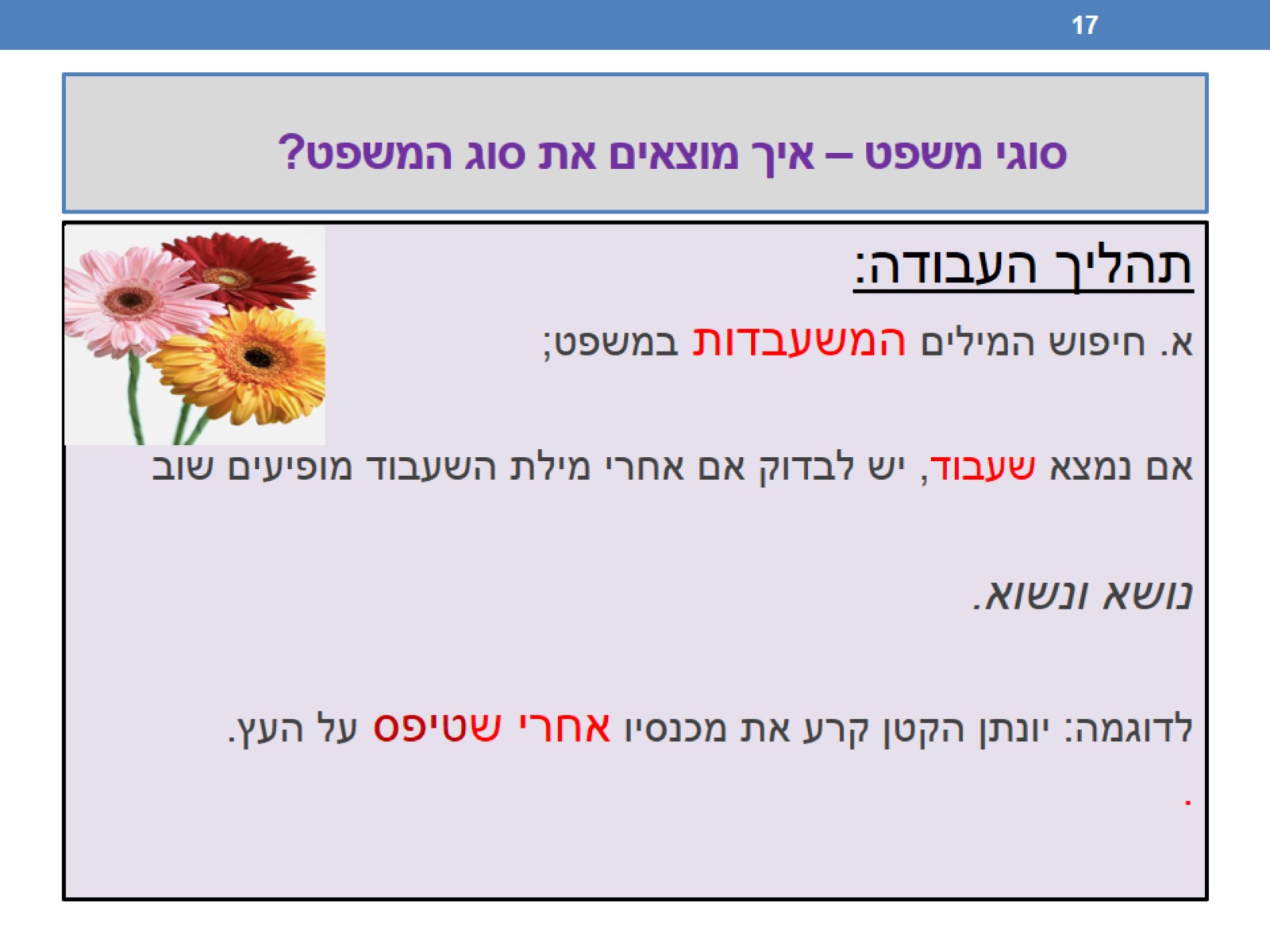 סוגי משפט – איך מוצאים את סוג המשפט?
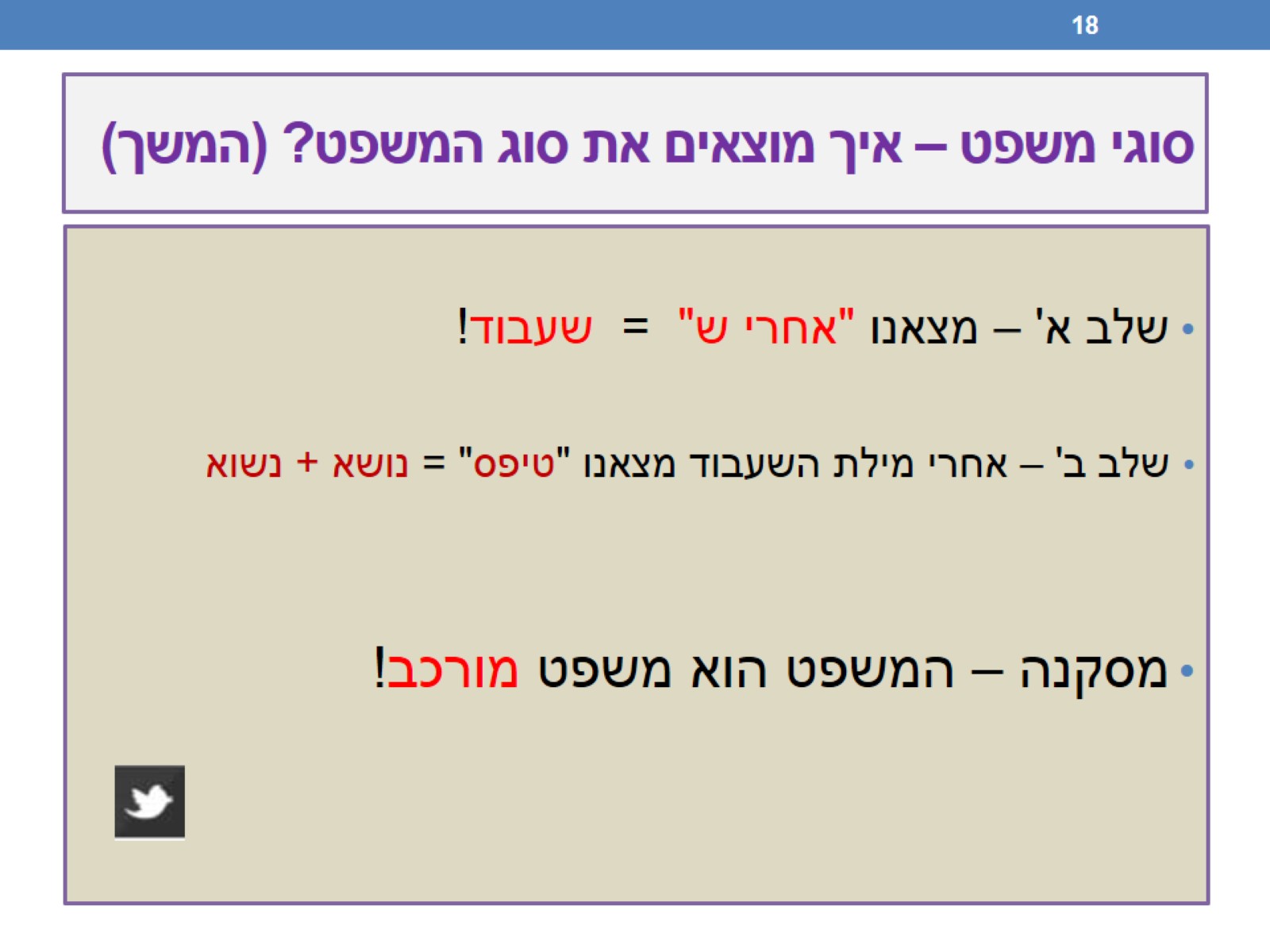 סוגי משפט – איך מוצאים את סוג המשפט? (המשך)
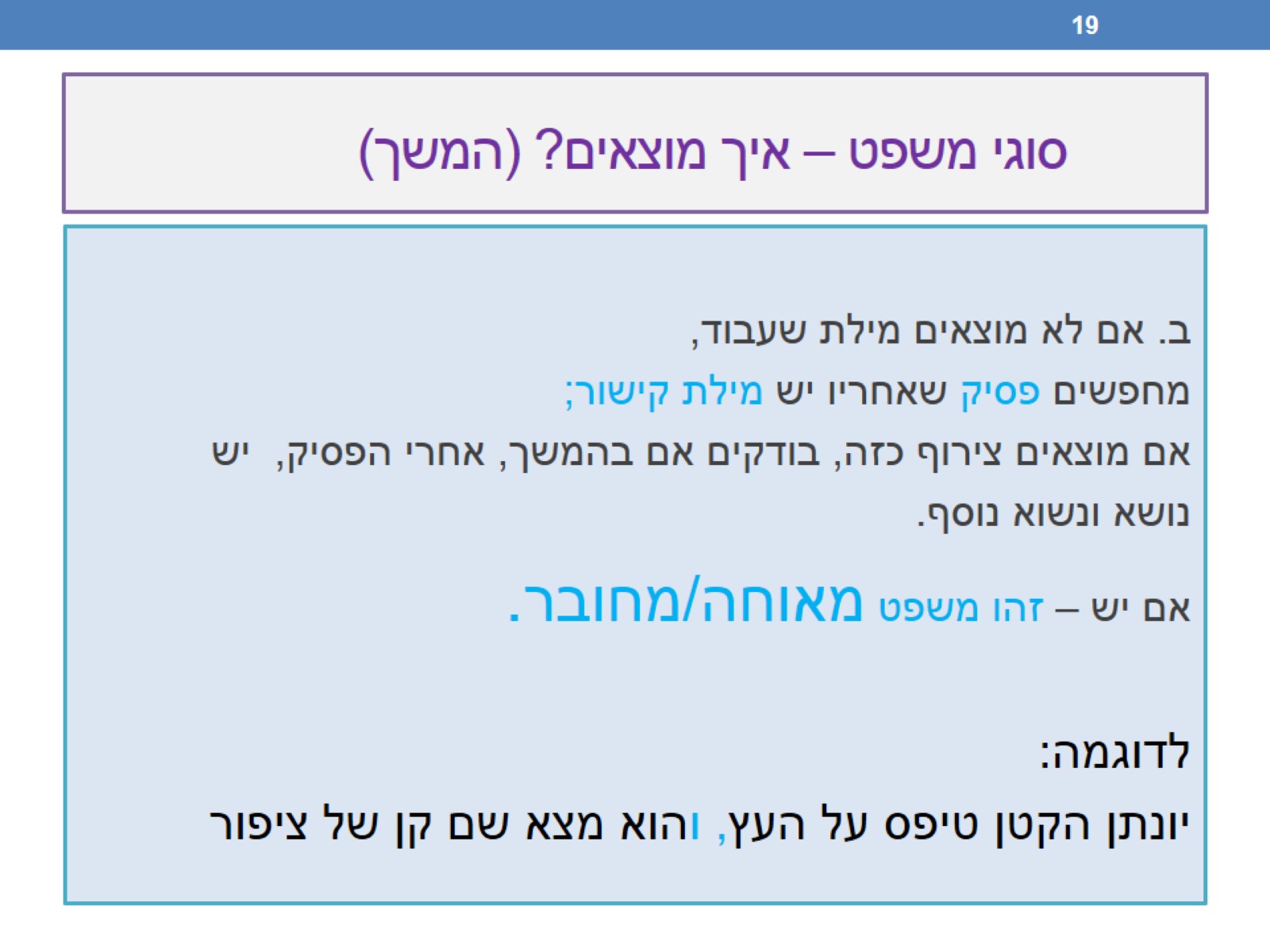 סוגי משפט – איך מוצאים? (המשך)
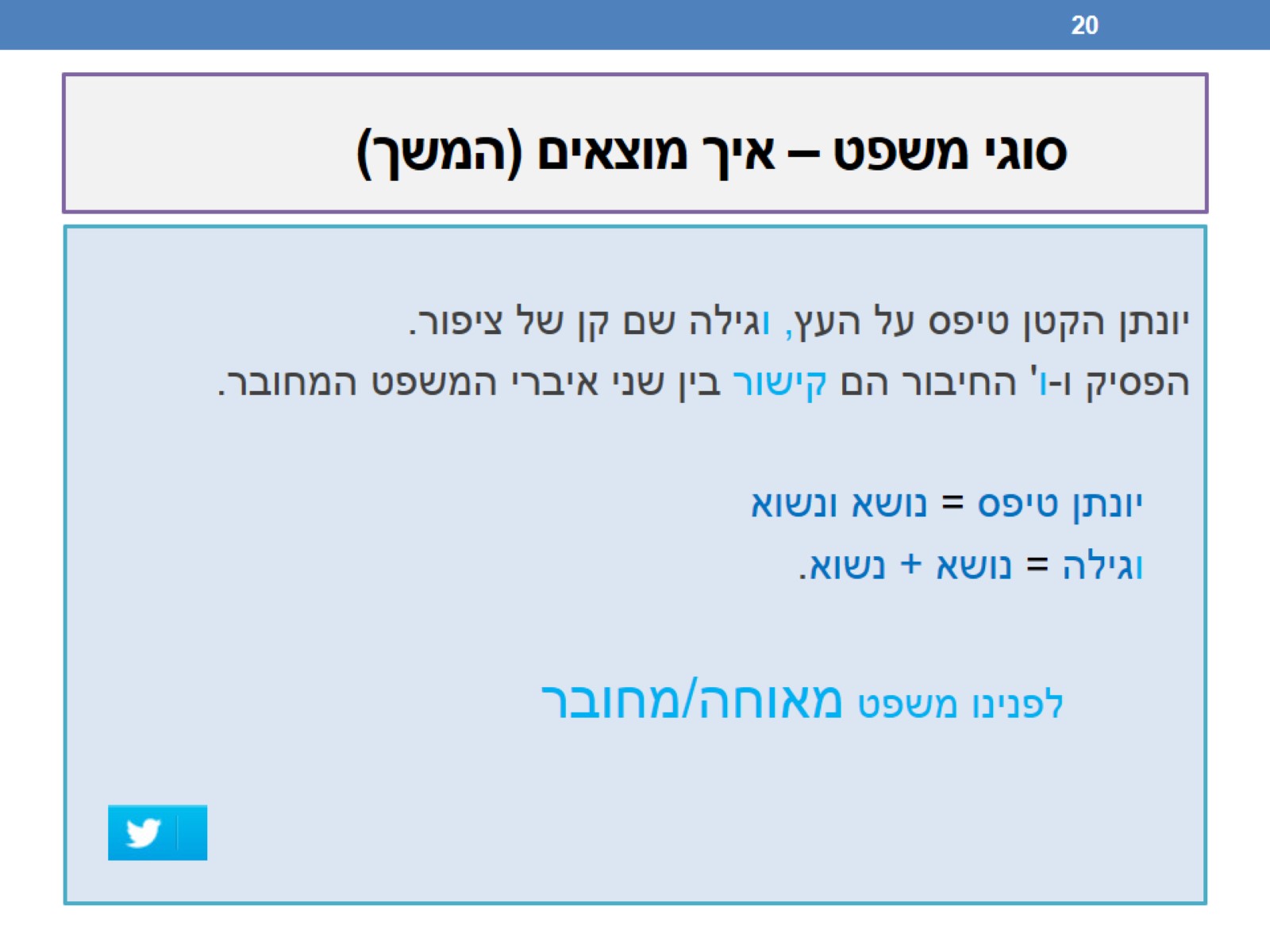 סוגי משפט – איך מוצאים (המשך)
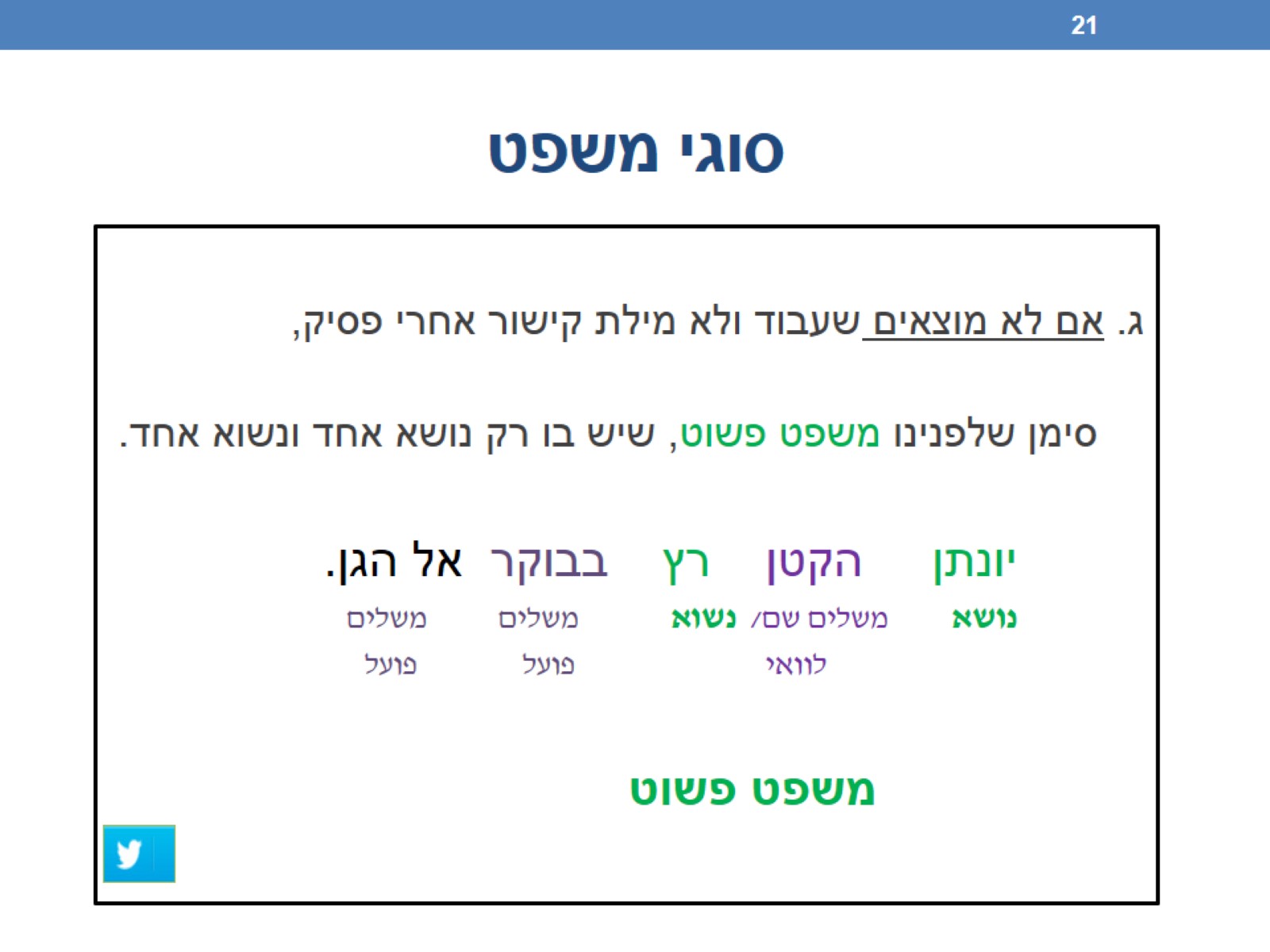 סוגי משפט
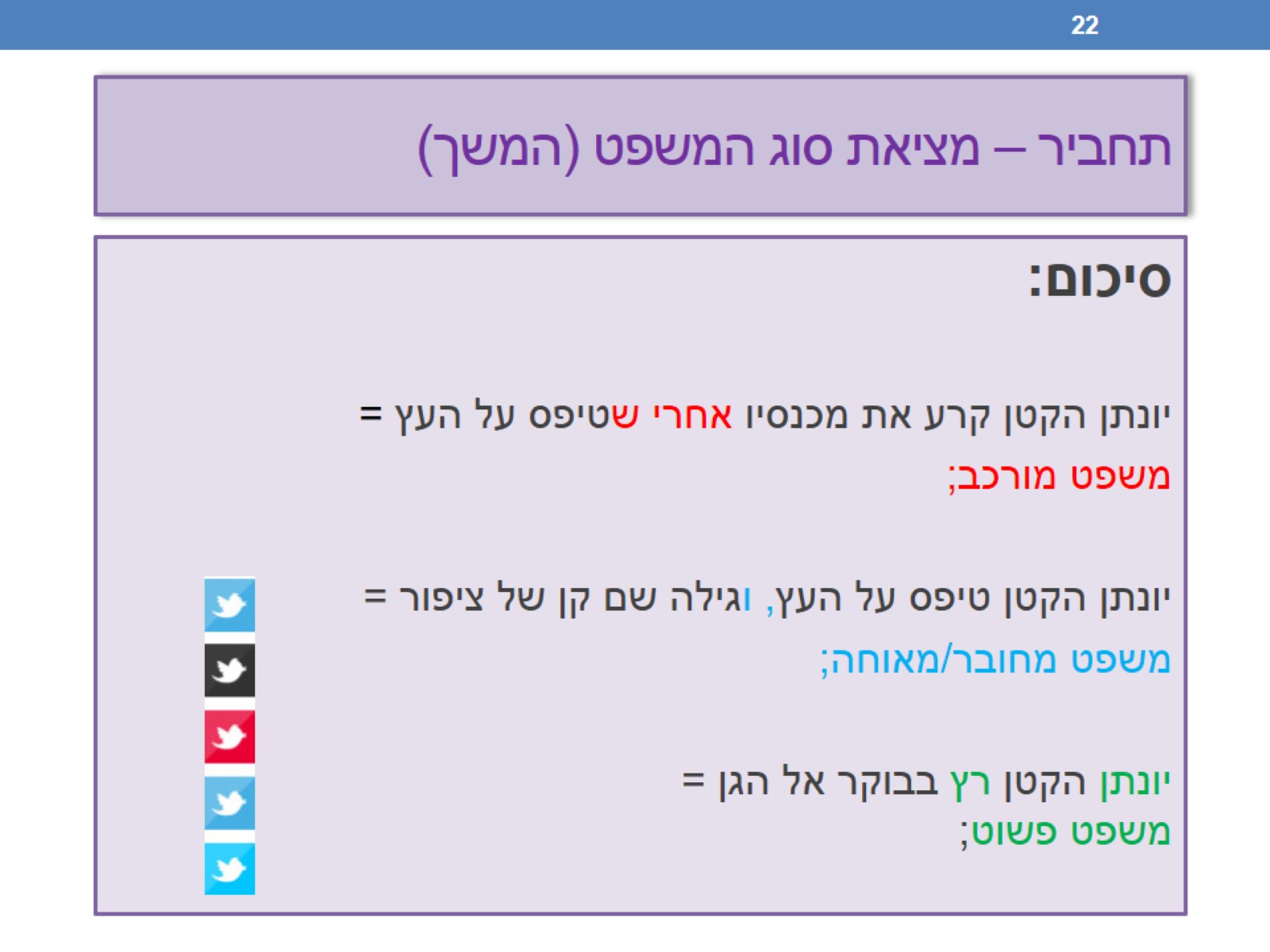 תחביר – מציאת סוג המשפט (המשך)
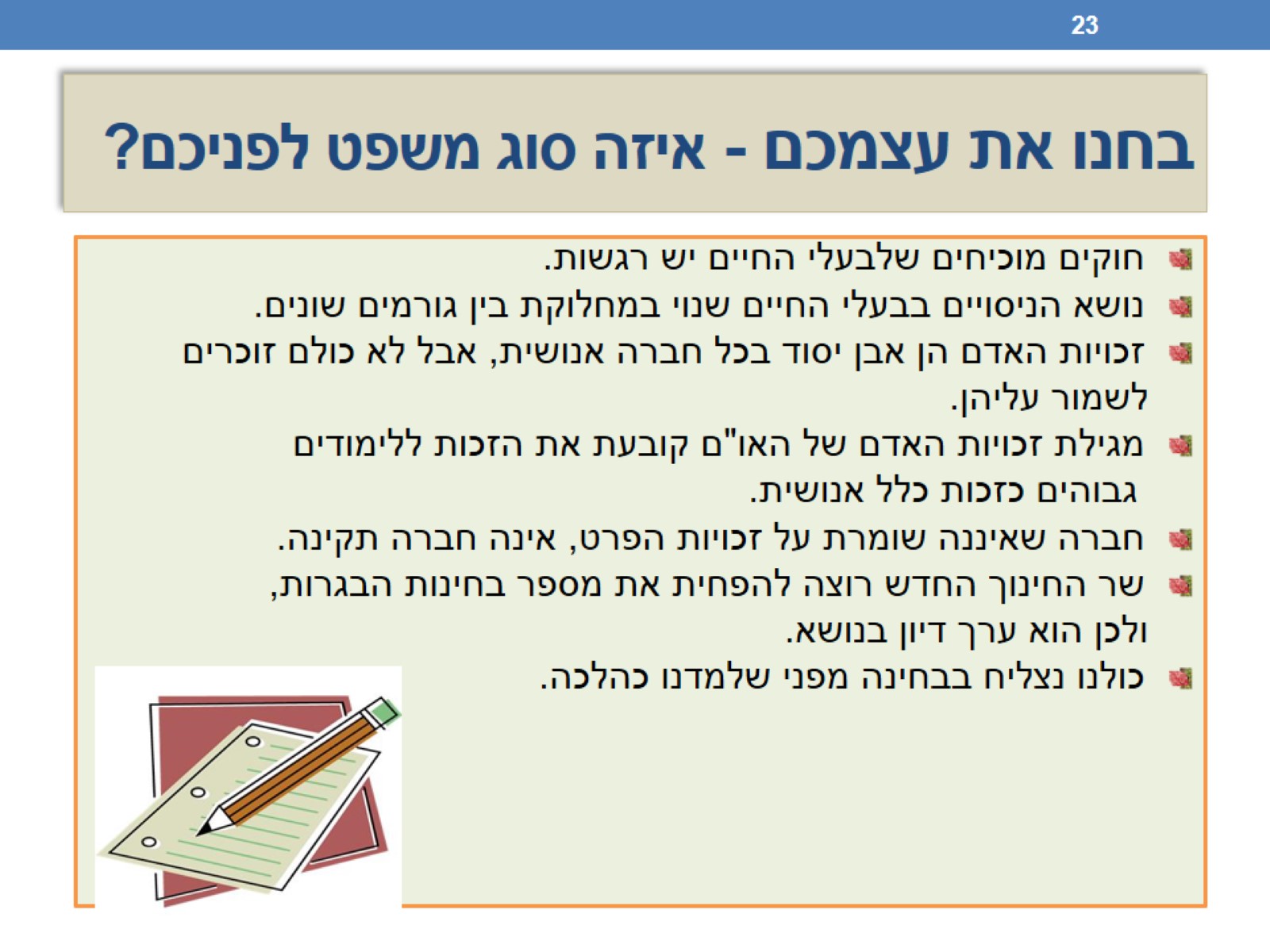 בחנו את עצמכם - איזה סוג משפט לפניכם?
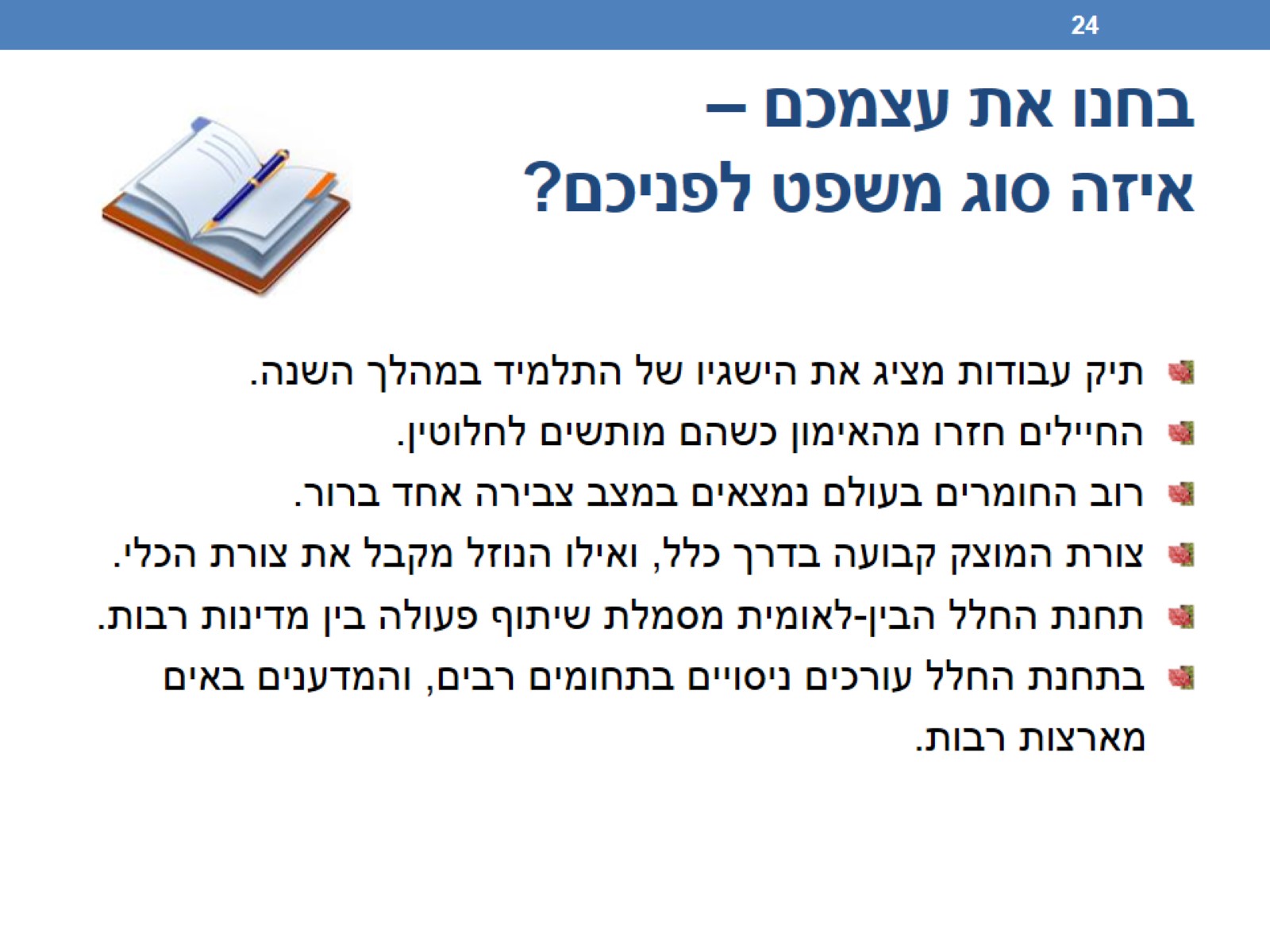 בחנו את עצמכם – איזה סוג משפט לפניכם?